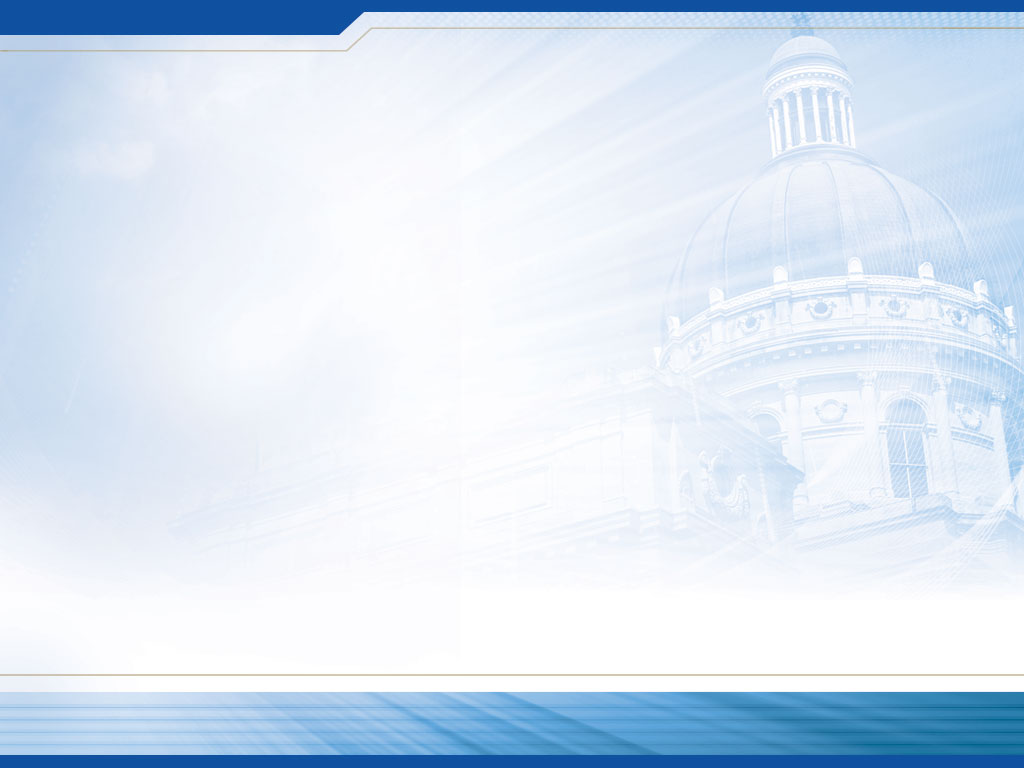 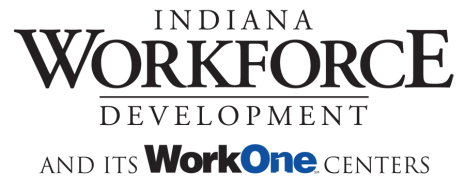 The Governor’s
Work Ethic Certificate 
Program
Program History
Statewide effort began in 2005-2006 SY
10 Employer vetted criteria required teacher signature (point value system)
Discipline Standard
Attendance Standard
Absence Standard
Tardy Standard
Community Service/Project Standard
Overall GPA Standard
Organization Standard (Teacher signature required)
Punctuality Standard (Teacher signature required)
Respectfulness Standard (Teacher signature required)
Team Work Standard (Teacher signature required)
SWIC Taskforce Oversight
SWIC Taskforce Membership
DOE Partners
Vocational Rehabilitation
Indiana Chamber of Commerce
Youth Committee Members
Greater Clark County Schools
Chair, Kevin Wachtel
Meetings and SWIC Resolution re: WEC components
Future SWIC Youth Committee Involvement/Oversight
Greater Clark County Schools
Reinvented WEC program in 2014
PRIDE Program Components
WEC Coordinator (now funded by DWD through June 30, 2017)
Implementation Guide
Technical Assistance for DWD Grantees
Governor’s WEC Program Goals
Connect employers to their local school district through a College and Career Readiness Advisory Council designed to create a collaborative partnership that benefits the community.
Utilizing the Indiana Career Explorer platform, provide students with an understanding of necessary employability skills for today’s in-demand jobs and allow them an opportunity to demonstrate these skills while in high school.
Provide employers with potential workers who understand the values and importance of responsibility and perseverance in the workplace.
Governor’s WEC Program
The following 5 competencies require the signature of 3 staff members who have a thorough knowledge of the candidate: 
 
Student is able to persevere through challenges and problem-solve  
Student is accepting and demonstrates service to others, possesses a positive attitude and communicates clearly
Student is a self-starter and a critical thinker 
Student is reliable and demonstrates responsibility and teamwork 
Student is organized, punctual and demonstrates self-management
Governor’s WEC Program
The following 4 objective competencies for the entire academic year:
Student also demonstrates academic readiness—has a cumulative GPA of 2.0 or higher and has met or is on track to meet all graduation requirements
Student attendance rate is 98% or higher AND has four or fewer sign-ins, sign-outs or times tardy to school
Student has 1 or fewer discipline referrals for the school year 
Service Hours—student has completed a minimum of 6 hours of school or community service this school year, for which s/he has not received academic credit or compensation
WEC Grant Application
$25,00-$50,000 of “seed” funding for:
Corporations
Consortiums of Corporations
Workforce Development Boards
January 1, 2017-June 30, 2018
Planning and Implementation timeline
Employer commitment and partners required
Access to GCCS and DWD Technical Assistance, Implementation Guide
Does not provide funding for FTE
Awards announced early December (target week of 12/5)
WEC (Non-Grant) Implementation
DWD Application
Letters of support from local employers
If match DWD approved criteria, approved within 10 days
Programs that deviate will include employer related justification; will be sent to SWIC Youth Committee for review and approval (at next meeting)
All approved submissions will be signed by the Governor of the State of Indiana and the Commissioner of Workforce Development.
Applications accepted until Sept. 30 each school year
Data submissions to DWD each summer (after school year data submitted)
QUESTIONS
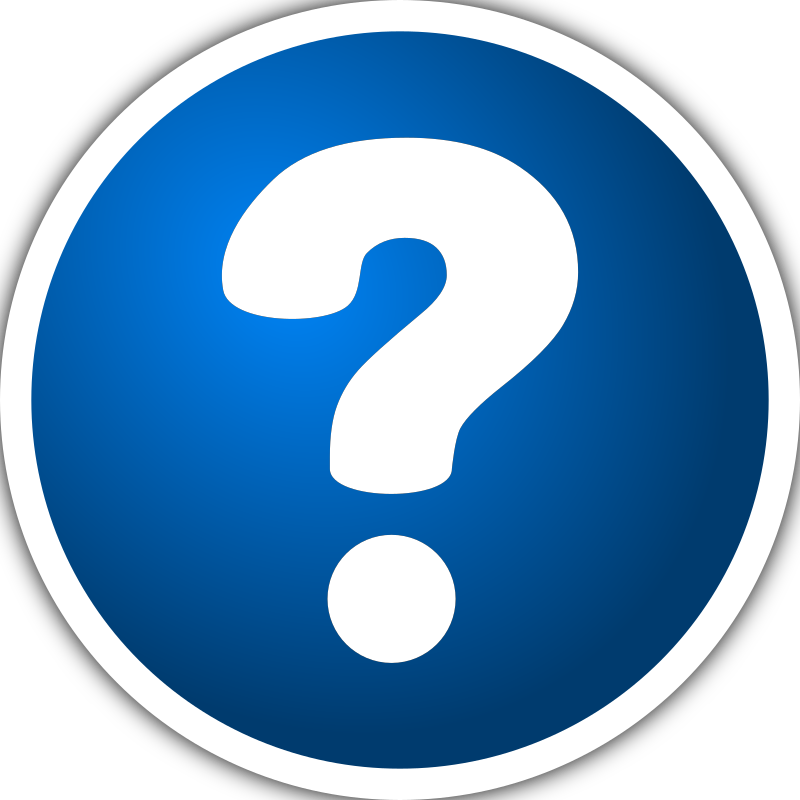 For additional information, please contact:
Brianna Morse 
bmorse1@dwd.in.gov or 
Leslie Crist
lcrist@dwd.in.gov